Формирование личностных универсальных учебных действий обучающихся через проектирование учебных ситуаций в урочной и внеурочной деятельности в соответствии с ФГОС ООО
Новые социальные запросы определяют цели образования как общекультурное, личностное и познавательное развитие учащихся, обеспечивают такую ключевую компетенцию образования как «Научить учиться»
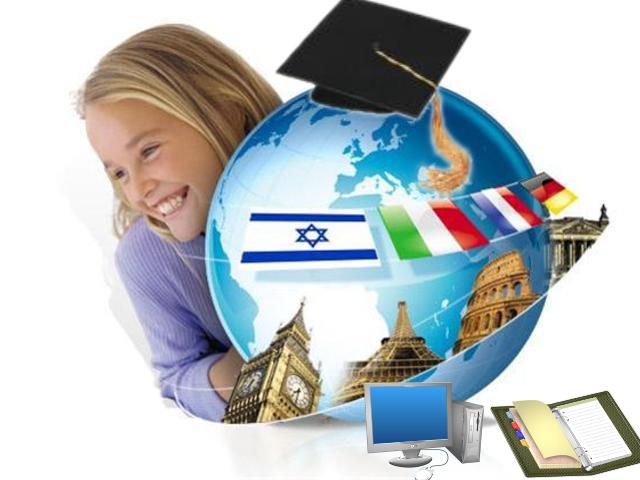 Личностные универсальные учебные действия обеспечивают ценностно-смысловую ориентацию учащихся (умение соотносить поступки и события с принятыми этическими принципами, знание моральных норм и умение выделить нравственный аспект поведения) и ориентацию в социальных ролях и межличностных отношениях.
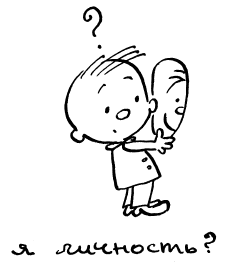 Личностные универсальные учебные действия
Действия нравственно – этического оценивания
Действия самоопределения
Действия смыслообразования
1.Положительные нравственные качества
2. Адекватная  нравственная оценка других
3. Навыки конструктивного взаимодействия
1.Адекватная самооценка
2. Рефлексия
1.Осознанность учения и личная ответственность
2. Понимание сущности усвоенного
3. Сформированная учебная мотивация
Действия самоопределения
1. Адекватная самооценка   





 
   

   Реалистичная оценка человеком самого себя, своих способностей, нравственных качеств и поступков. Придает человеку уверенность в себе, позволяет успешно ставить и достигать целей в учебе, личной жизни, творчестве...
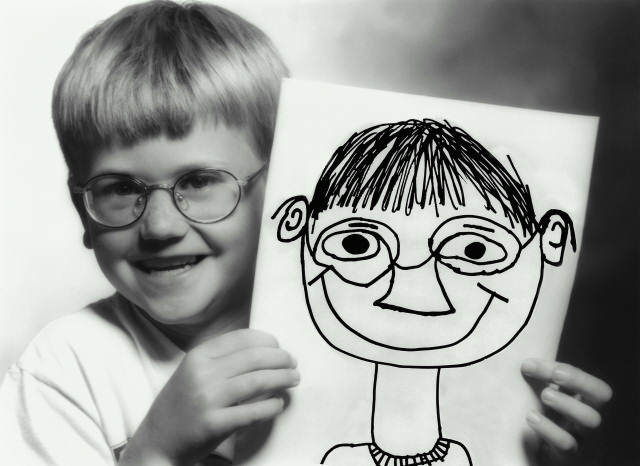 Действия самоопределения
2.







Рефлексия позволяет человеку осознать, что делать в данный момент, где находится и куда следует двигаться, дабы развиваться
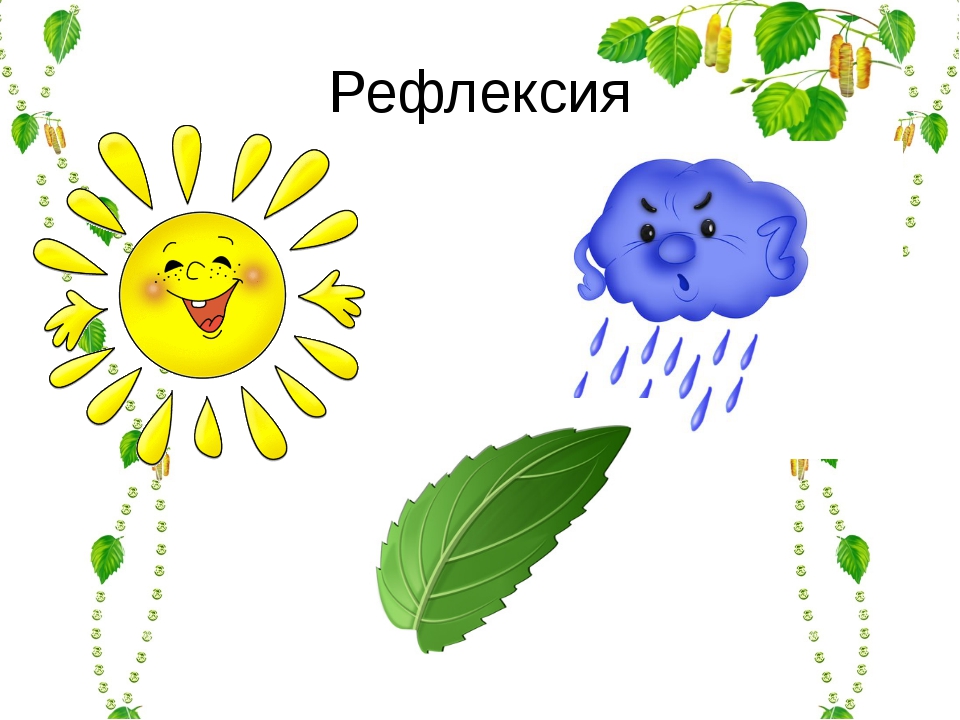 Действия нравственно-этического оценивания
1.Положительные нравственные качества:
доброта 
милосердие, 
внимание к людям,
трудолюбие, 
терпение, 
честность,
 справедливость, 
мужественность.
любовь,
забота и другие.
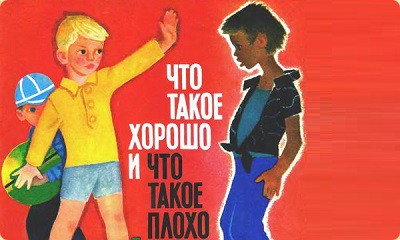 Действия нравственно-этического  оценивания
2. Адекватная самооценка      
 связана с пониманием того, 
что у каждого человека 
имеются как достоинства, 
так и недостатки, главное
 – определение  их 
сбалансированности.
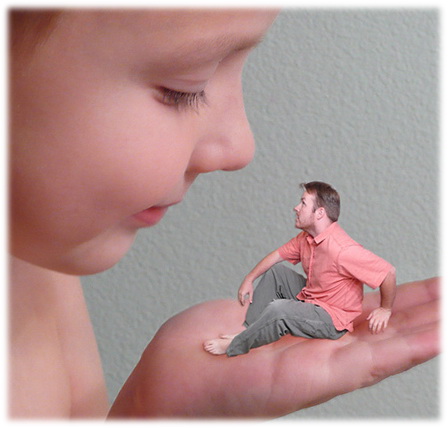 Действия нравственно-этического оценивания
3. Навыки конструктивного взаимодействия - 
общение в различных ситуациях     
с последующим выбором 
оптимальной модели поведения;
 чувства понимания и 
сопереживания другим людям,
 толерантность, отзывчивость.
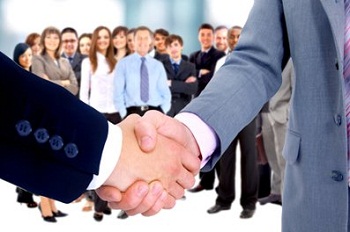 Действия смыслообразования
1.Осознанность учения и личная ответственность –
разумное действие, 
осмысленность,
 сознательность ведет к 
преображению, развитию,
способность отвечать за
 поступки
 и действия, позволяет 
прогнозировать 
последствия
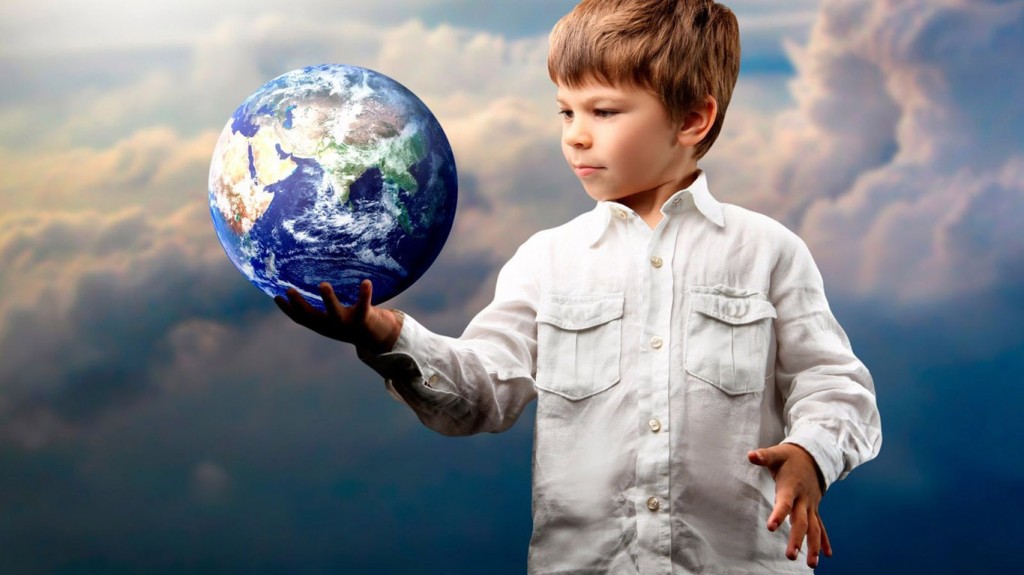 Действия  смыслообразования
2.Понимание сущности усвоенного - смысл данной вещи, то, что она есть сама по себе, в отличие от всех других вещей,   это включения новых знаний в систему имеющихся.  
Влияет на успешность познавательной деятельности,   активизирует все познавательные процессы и волевые усилия
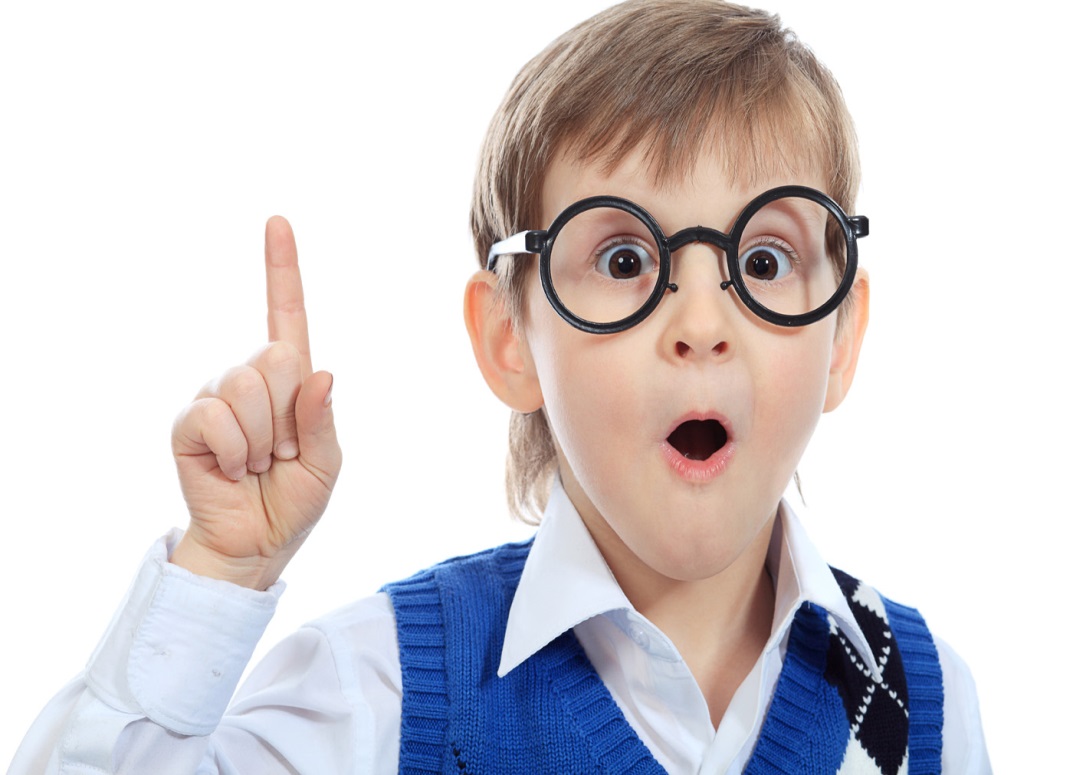 Действия  смыслообразования
3. Сформированная учебная мотивация


осознание ребенком 
объективной
важности учения,
 приводит к
 активному  стремлению к 
знаниям,                                              
 к поиску способов
 их приобретения.
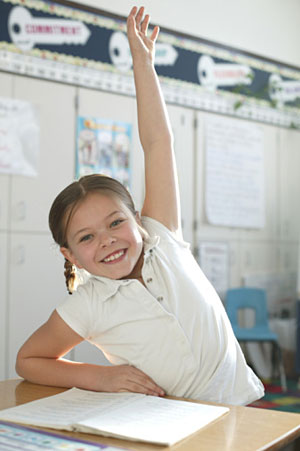 Личностные УУД можно выразить
формулами:
«Я и природа»

«Я и другие люди»

«Я и общество»

«Я и познание»

«Я и Я»
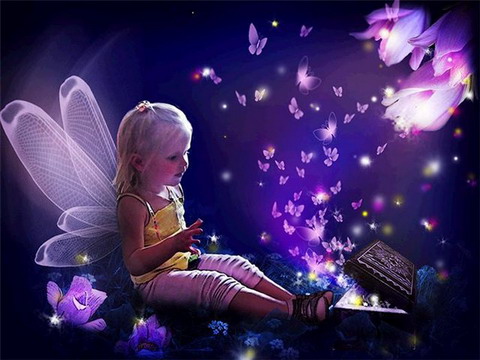 Формирование личностных УУД

Формирование ЛУУД является целенаправленным, системным процессом, который реализуется через все предметные области  и внеурочную деятельность.
Заданные стандартом ЛУУД определяют акценты в отборе содержания, планировании и организации образовательного процесса с учетом возрастно-психологических особенностей обучающихся. 
Схема работы над формированием ЛУУД указывается в тематическом планировании.
Способы учета уровня сформированности – в требованиях к результатам освоения учебной программы по предмету и в программах внеурочной деятельности. 
Результаты усвоения ЛУУД формулируются для каждого класса и являются ориентиром при организации мониторинга их достижений.
Условия формирования личностных УДД
Когда ребенок примеряет в процессе урочной и внеурочной деятельности различные социальные роли
«Гражданин»     
«Ученик»
«Собеседник»
«Одноклассник»
«Пешеход»
«Художник»
«Лидер»
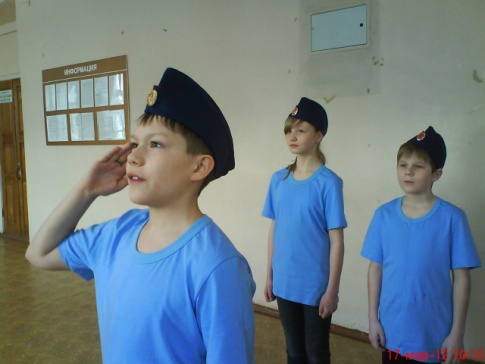 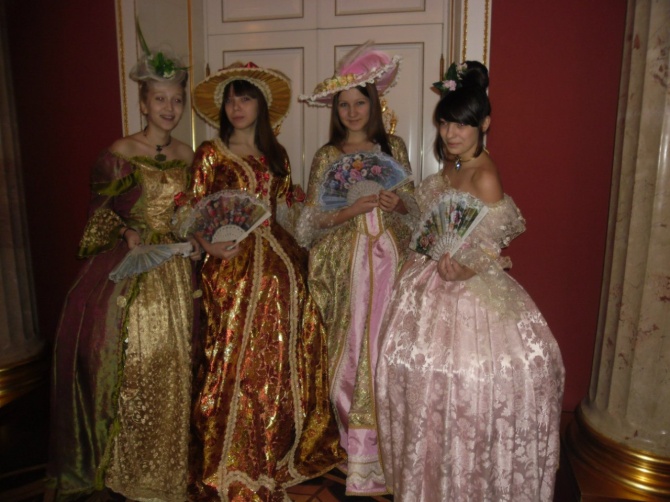 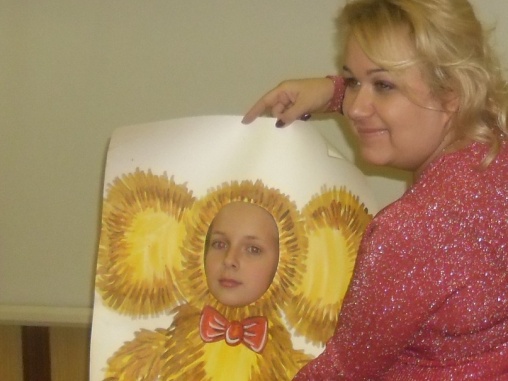 Способы и формы формирования личностных  УУД
Урочная и внеурочная деятельность;
Этические беседы, 
Лекции, 
Диспуты;
Тематические вечера, 
Турниры знатоков этики;
Психологические тренинги;
Участие в  социальных 
проектах
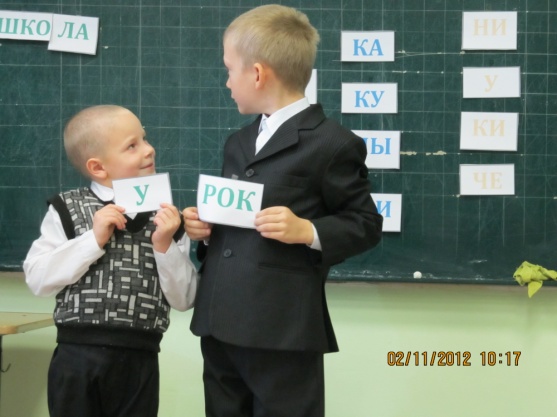 Приемы формирования личностных УУД
творческие задания;
участие в проектах;
мысленное восприятие картины, видеофильма, ситуации;
самооценка события, происшествия;
карта знаний и достижений;
подведение итогов урока;
необходимость нравственного 
выбора и др.
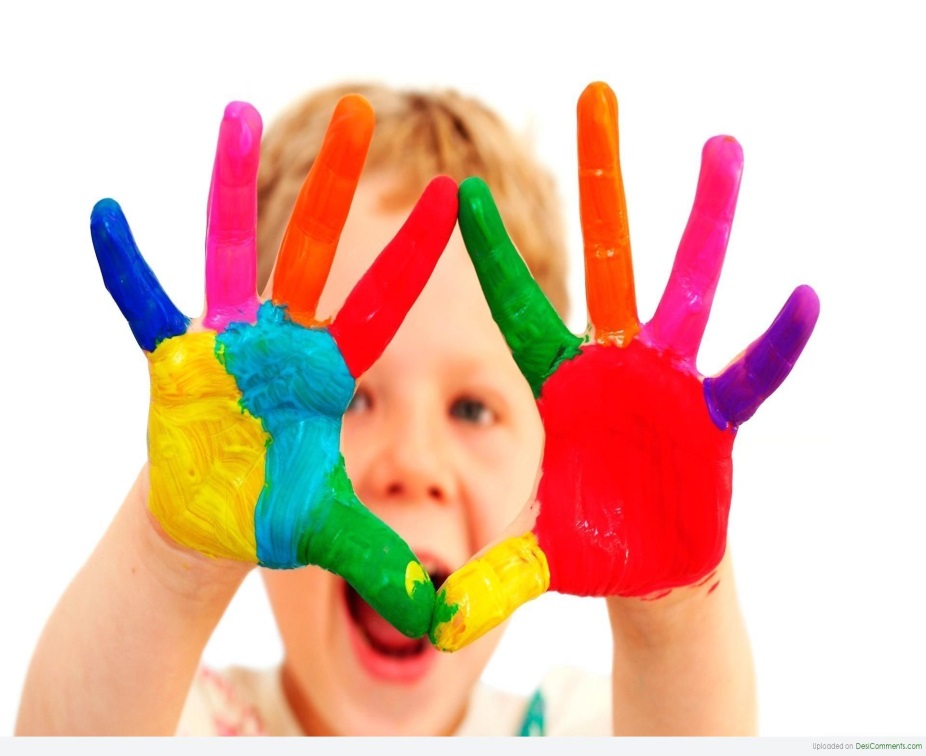 Технологии формирования 
личностных УУД
Технологии проблемного диалога
Проектная деятельность
ИКТ – технологии
Технология ситуативного
 обучения
Технология продуктивного 
чтения
Технология уровневой 
дифференциации
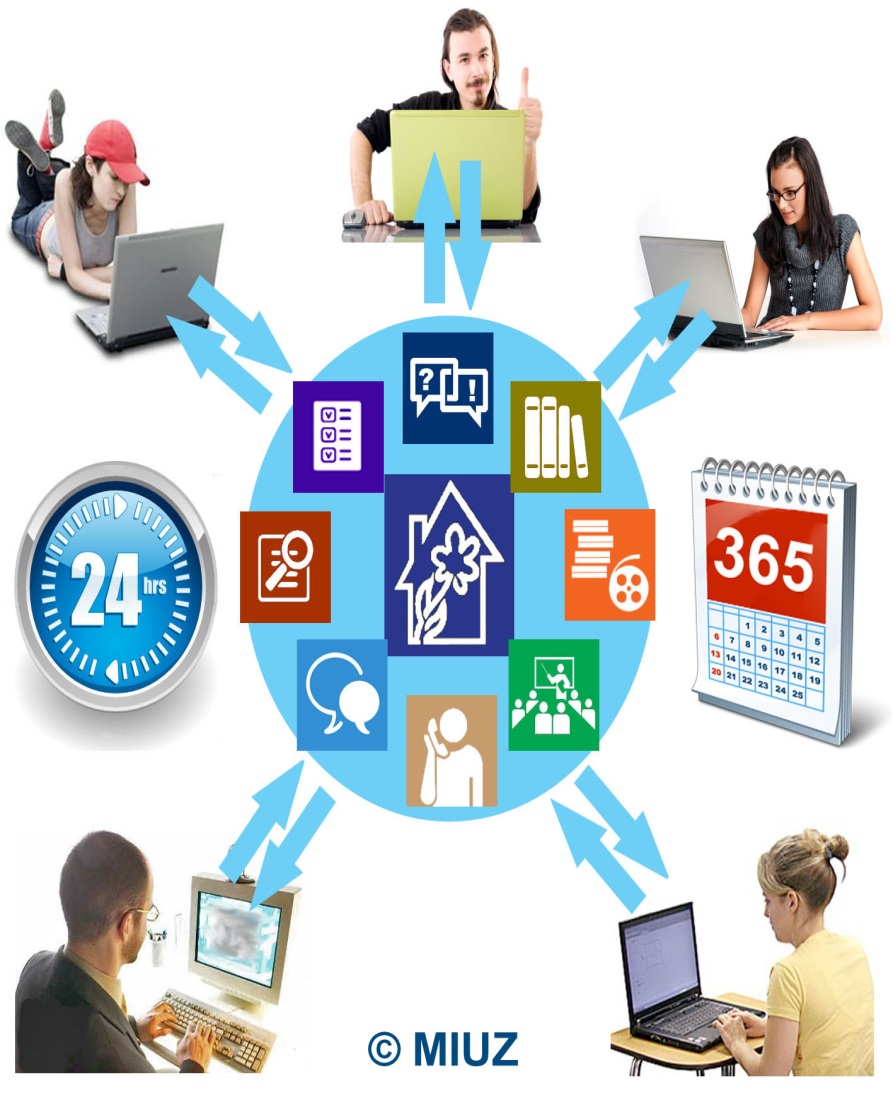 Портрет ученика со сформированными личностными УУД
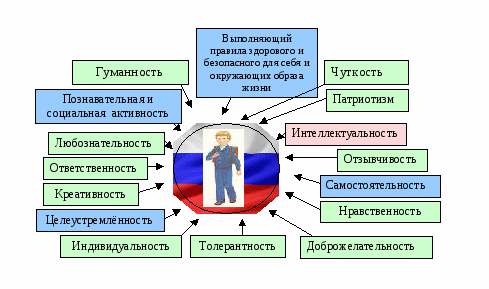 Спасибо за внимание!
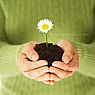